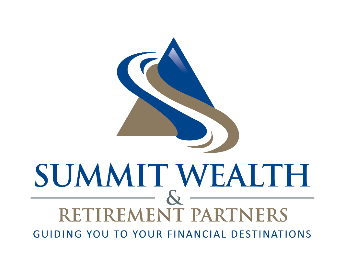 Estate Plan Summary – single unmarried client example
Second Amendment & Restatement oof Sample Client Family Trust DTD 01/01/2000
Grantor and Initial Trustee:
Client Name
Successors: Client’s Sister
Then Client’s brother
Successor trustees must submit medical authorization letter to allow disclosure of medical information in the event of their later incapacity
At Death
Specific Gifts
Personal property to children in according to settlor’s wishes, and this may be described in a document
If children can’t agree on a division, trustee will distribute according to their best judgment
Financial Power of Attorney (01/01/2020)
Client’s Sister
Then Client’s brother
Remainder
Advance Health Care Directive 
None on file
Child 1
DOB: 1/1/1998
In trust until 21, then outright
If not alive, to her children (in trust until age 25)
All distributions are at trustees’ discretion, and trustee has ability to delay final distribution until age 25
Child 2
DOB: 02/01/2004
In trust until 21, then outright
If not alive, to his children (in trust until age 25)
All distributions are at trustees’ discretion, and trustee has ability to delay final distribution until age 25
HIPAA Authorization (01/01/2020)
Included in trust document
Client’s Sister
Will (01/01/2000) 
Executor: Client’s Sister
Then Client’s Brother
Remote Contingent Distribution
Retirement Plan Beneficiaries
Trust (discussion item)
If neither child survives
50% each to Sibling 1 and Sibling 2